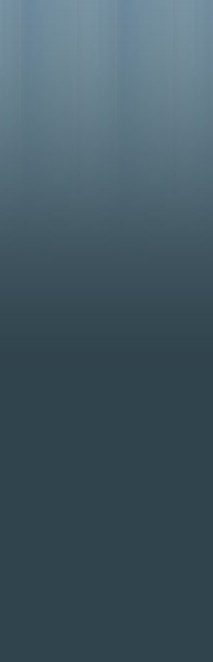 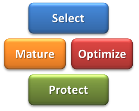 Introduction to Project Portfolio Management
By Tim Washington
September 13th, 2011
[Speaker Notes: Title]
“While project management and program management have traditionally focused on ‘doing work right,’ 
portfolio management is concerned with ‘doing the right work.’”
		-Project Management Institute
Doing Right Work
[Speaker Notes: These two quotes help distinguish the difference between traditional project management and project portfolio management (PPM). Project management is focused on doing the work right and portfolio management is largely focused on the doing the right work. This slide helps level set the audience on the difference between the two disciplines.]
What is “Project Portfolio Management”?
[Speaker Notes: Project Portfolio Management is not a simple topic. A wide variety of views exist on the topic and looking at various definitions helps supply a balanced and well-rounded view of the topic.]
Project portfolio management is a blend of management disciplines that combines:
1) A business management focus to ensure that  all projects and programs align with the portfolio strategy. 

2) A general management focus for managing an organization's resources and risks. 
3) A project management focus for reviewing, assessing, and managing projects and programs to ensure they are meeting or exceeding their planned contribution to the portfolio.
Management Disciplines
[Speaker Notes: According to IBM, PPM blends together three different aspects of management together and highlights the need of each component. Understanding and managing strategies falls within the business management focus. General management is needed for successfully managing resources and risks. Finally, successful portfolio management requires managers who have some background in project management.]
“Portfolio management is an approach to achieving strategic goals by: selecting, prioritizing, assessing, and managing projects, programs, and other related work based upon their alignment and contribution to the organization’s strategies and objectives.”
			-Project Management Institute
PMI Quote
[Speaker Notes: This slide highlights that PPM is an approach to achieving strategic goals, according to the Project Management Institute.]
“Portfolio management is the strategy-based, prioritized set of all projects and programs in an organization reconciled to the resources available to accomplish them.” 
	-Stanford Advanced Project Management
Stanford Quote
[Speaker Notes: Stanford’s quote is among the best and most concise. In addition to being strategy based, PPM also needs to reconcile the resources (human and financial) to accomplish project and program work.]
“The concept of project portfolio management refers to organizations managing their composite groups of projects with the same rigor, balance, executive leadership, and decision-making involvement as the company’s financial portfolio. Portfolio Management is an ongoing process that includes decision-making, prioritization, review, realignment, and reprioritization.”
			-Renee Sommer
Financial Portfolio Quote
[Speaker Notes: Project portfolio management can also be compared to a financial portfolio where the same rigor and discipline are needed to maximize value for the organization’s project portfolio.]
The Purpose of Portfolio Management
Execute Strategy

 Maximize Organizational Value

 Enhance Decision Making

 Manage Organizational Change
Portfolio Management Benefits:
Higher return on project investments 
 Lower organizational risk 
 Greater confidence of meeting customer commitments
 Balanced project portfolio workload
 Shorter project cycle times
 Increased project throughput
PPM Goals
[Speaker Notes: Based on the previous definitions, we can also articulate the goals of project portfolio management. The top goal is to maximize organizational value.]
At the highest level, Project Portfolio Management has four basic components:
Select the Right Projects
Selected projects must align with the business strategy and meet other important criteria. The result: the portfolio will contain a higher percentage of winning projects.
Mature thePortfolio Processes
Optimize thePortfolio
The Goal: Maximize Value to the Organization
Higher portfolio maturity translates into a greater realization of the benefits of project portfolio management.
All the steps necessary to construct an optimal portfolio given current limitations and constraints.
Protect thePortfolio’s Value
During the execution of an optimized portfolio, the aggregate project benefits (portfolio value) must be protected. This occurs by monitoring projects, assessing portfolio health, and managing portfolio risk.
[Speaker Notes: The project portfolio lifecycle is very important and provides a conceptual overview of PPM. 
Portfolio management enables strategic execution, and projects help accomplish strategic goals. 
Therefore, the first step is to select the right projects. Without the right projects, an organization cannot accomplish its strategic goals.
The second step is to optimize the project portfolio. This includes prioritization and resource capacity management.
The third step is to protect the portfolio’s value. The project portfolio has inherent value and the key is to ensure that each project delivers the value it intended from the beginning. 
The final step is to mature the portfolio’s processes. Higher maturity translates into greater benefits of the process. Validating project benefits and using this information is a key step for maturing the portfolio processes.
Again, the goal is to maximize value to the organization.]
A good governance structure is central to making PPM work.
PORTFOLIO GOVERNANCE(Strategic Direction)
Select the Right Projects
“Portfolio management without governance is an empty concept.”
Mature thePortfolio Processes
Optimize thePortfolio
Protect thePortfolio’s Value
[Speaker Notes: This slide highlights that the PPM processes operate within a good governance framework (structure). Without solid governance processes, portfolio management is an empty concept.]
Portfolio governance answers three main questions:
1) What type of portfolio decisions need to be made?

2) Who makes the portfolio decisions?
3) How and when are the decisions made?
Management Disciplines
[Speaker Notes: When governance is STRONG, the process will be strong
When the governance is weak, the process will be weak]
Proposed Projects
“Project Parking Lot”
Funded Projects
Legend:
Select the Right Projects
Portfolio Management Team Activities
Gate 1
Gate 2
START
OPPORTUNITY MGTEVALAUTIONSELECTION
Mature Portfolio Processes
Optimize the Portfolio
IMPROVE PROCESSESVALIDATE BENEFITS
CAPACITY PLANNINGPRIORITIZATIONPORTFOLIO BALANCINGPROJECT SEQUENCING
Close Project (Gate 4 Exit)
YES
ProjectComplete?
NO
Safeguard the Portfolio’s Value
Execute and Control
PROJECT MONITORINGPORTFOLIO ASSESSMENTPORTFOLIO RISK MGT
PORTFOLIO LIFECYCLE
[Speaker Notes: PPM Lifecycle]
Sources
Several resources have been used in preparation of this presentation, but the following sources are quoted in this presentation:
  Project Management Institute
  Stanford Advanced Project Management
  IBM
  Renee Sommer quoted in Project Portfolio Management by James S.   Pennypacker and Lowell Dye
  Robert Cooper of Product Development Institute
  Jeanette Cabanis-Brewin, PM Solutions
  Gaylord Wahl, Point B Consulting
  Project Portfolio Management Maturity Model by James S. Pennypacker